Social and Affordable Housing Fund (SAHF) Phase 2Overview of the SAHF NSW Fund
Philip Gardner – Deputy Secretary, Commercial
NSW Treasury

18 October 2017
Overview of the SAHF NSW Fund
The SAHF has been set up with $1.1 billion in seed capital from the Government’s cash reserves, to be invested over a term of 25 years
 
The seed capital is managed by NSW Treasury Corporation (TCorp), with the fund’s investment earnings being used to meet the funding obligations (i.e. monthly service payments) of the contracts under the SAHF program
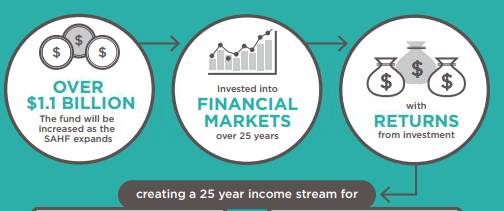 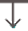 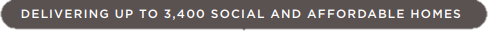 Source -  facs.nsw.gov.au
2
SAHF dedicated for social & affordable housing initiatives
Security and assurance: The SAHF NSW Fund Act 2016 creates a ring-fenced structure, which ensures that the funds are quarantined for social and affordable housing initiatives

Should the fund out-perform the longer term, the excess earnings will go towards further social and affordable housing proposals

Separated funding: The SAHF expenditure is not within the Family and Community Services (FACS) budget. Therefore, funding is dedicated and not open to reprioritisation by FACS or Ministers 
 
Transparency and accountability: Payments from SAHF NSW will be made in a transparent manner with the annual financial reports being published on the Treasury website and subject to audit by the Auditor-General
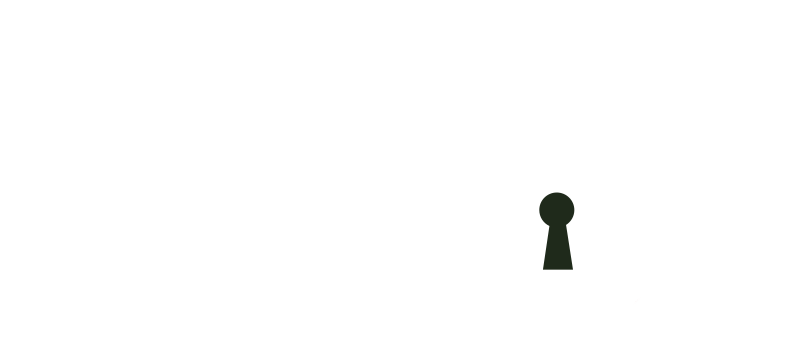 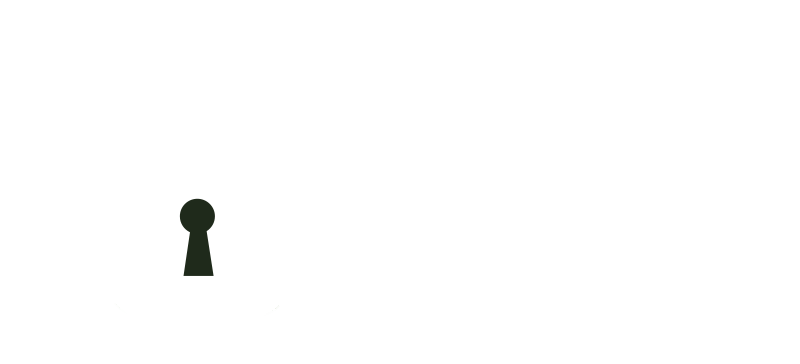 SAHF NSW Fund Act 2016
3
Governance and Investments in place
Social and Affordable Housing NSW Fund Act 2016
Expenditure Review Committee
Responsible Minister
Minister for Social Housing
Treasurer
SAHF NSW Special Deposit Account
$1.1 billion (Phase 1)
SAHF Program Advisory Board
Investment Function
Monthly Service Payments ($)
Funding Function
SAHF Program Control Group
Ring-fenced
Investment Strategy and Strategic Asset Allocation
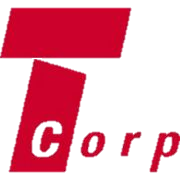 Investment Manager
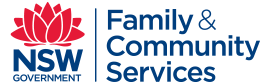 SAHF 1 contracts
4
Asset and Liability Committee (ALCO)
1
2
3
5
4